HSPC Process Interoperability Workgroup
August 2, 2017
Business Need
While we are witnessing considerable consolidation across the health IT industry, there are and will continue to be many diverse HIT system that need to be coordinated to deliver efficient, effective and high value care for patients.  
Not only EHRs but care management systems, pharmacy systems, home care systems, dietary systems, social support organizations systems and communication and collaboration systems will need to be coordinated.  
While HL7 FHIR and other standards provide important foundations, agreement on models of care team and how care team roles are filled, how importance is modeled and metadata that will provide more effective integration into HIT systems are needed.
Work Group Charge
The “Care Process Interoperability” workgroup would be charged with identify existing standards, code sets and models that support electronic coordination of care between diverse HIT systems
Creating an implementation guide that includes additional models and assumptions necessary to achieve care process interoperability.  
When necessary the work group will propose changes to existing standards through the usual standards processes to support process interoperability.
Initial Approach
The workgroup will build on the HL7 FHIR activities resources as a foundational standard
Incorporate the experience and insights of groups working to achieve process interoperability to augment and extend the standard.  
The working approach will be for a group 7-10 to create an initial draft document that will then be shared with the broad HSPC community and broad engagement solicited.  
The working group will have a ½ day working session at the next HSPC face-to-face meeting to “launch” the broader participation.
Refine goals and scope
Discussion with the OMG efforts: 
How do FHIR and OMG fit together?
How do they relate to each other?
Have Emory describe the effort at LSU
Cross system deployment
Goal: tangible set of recommendations that are certifiable
Limitations of OMG
Limitations of FHIR
How they work together
Process Management piece of the puzzle in addition to activities 
Case management model and notation (newer)
BPMN: Business process modeling & notation
Decision modeling notation (DMN)
Effort is to create a field guild (separate effort) to provide guidance
Where do these fit in with FHIR and other resources?
Plywood example for pre-natal care
Where and how these occur in the stack: is it in FHIR API, mid tier, in EMR?
Orchestration: stateless or stateful coordination of services?
Ability to mix and match reasoning techniques
Focus on the deployment of the process orchestration/care coordination in runtime platform
HealthePrograms: Ecosystem
Knowledge Engine
Proposed Interventions
Care Process Model
Assessments
Foresight (AWS)
Questionnaires
Notifications / Messages
Care Management ID
Tasks
Risks
HeP Core Workflows
Care Plan
Reference Repository:
PMML or SPARK
HeP Core FHIR API’s
Risks Assessment
Ref
Raw
Pop
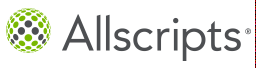 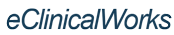 Reference Repository:
CQL,etc
HeP Data Focus: Non standard Health Care data…Other 90%
Activities
Knowledge Providers
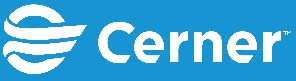 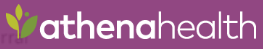 Diabetes
Diabetes
Diabetes
Diabetes
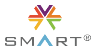 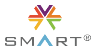 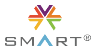 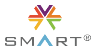 Discussions around known challenges
What are the key deficits to the current FHIR standard general and around care plans?
Example(s) of discussion points: 
Number of calls the API requires

Confusion between ActivityDefinition and CarePlan.activity resource
What is the intent of each of them?
How do they work together?

What are potential key attributes that are missing?
Example(s) of discussion points:
Urgency
Priority
Ability to escalate activity
Potential statuses of order based activities that are needed.
Suggestion/recommendation; activity level
Workflow
Intention & request; transmit that to the provider and needs to be done
Accept & define; pharmacist to fill in the details
Execute; getting it done
Modeling responsible role and how do we map care team members to these roles? The goal needs to be to generalize the same plan across orgs with different resources
Afternoon Discussion
OMG Standards Discussion
Overview of OMG efforts
OMG with FHIR
Focus on the deployment of the process orchestration/care coordination in runtime platform
Where and how these occur in the stack: is it in FHIR API, mid tier, in EMR?
Requirements discussion/development
Architectural gap discussed by Emory in morning
Priority
Urgency
Roll portability
Care Pathways
Next steps